Biceps tendon anatomic variant
1
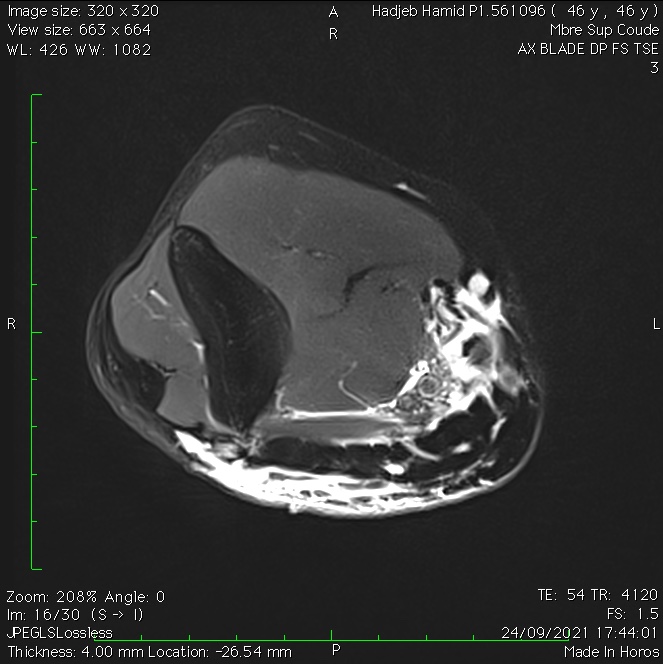 3
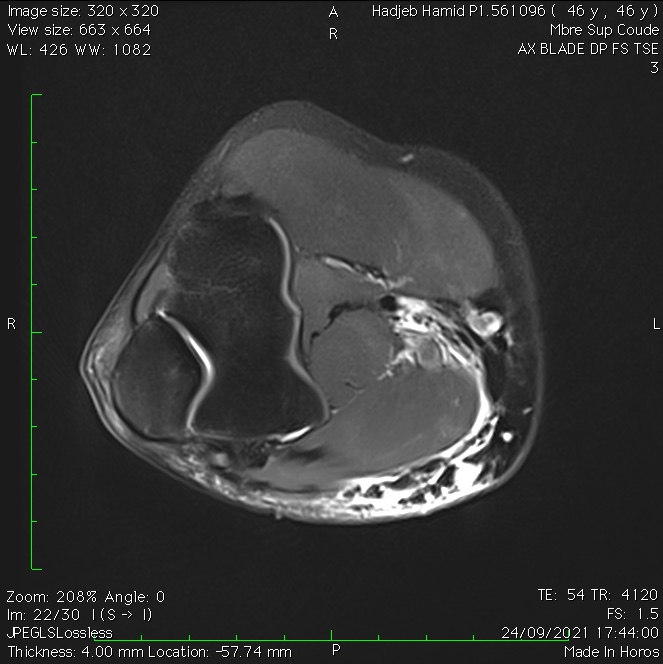 2
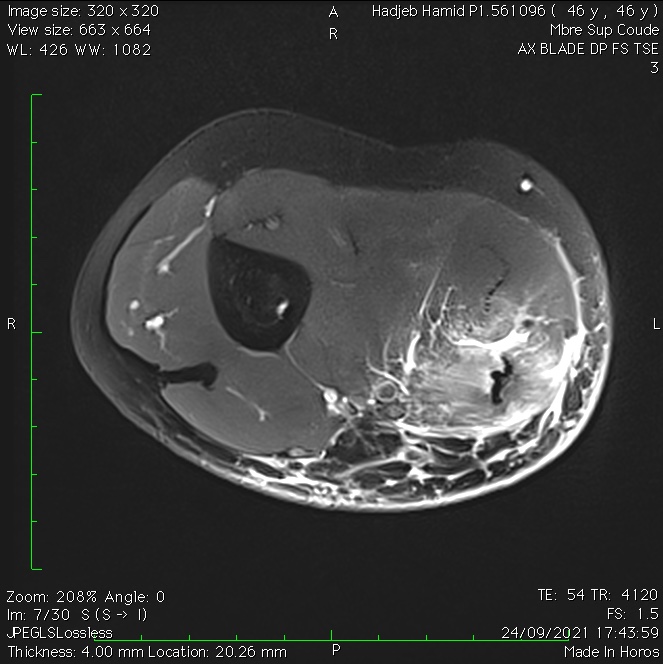 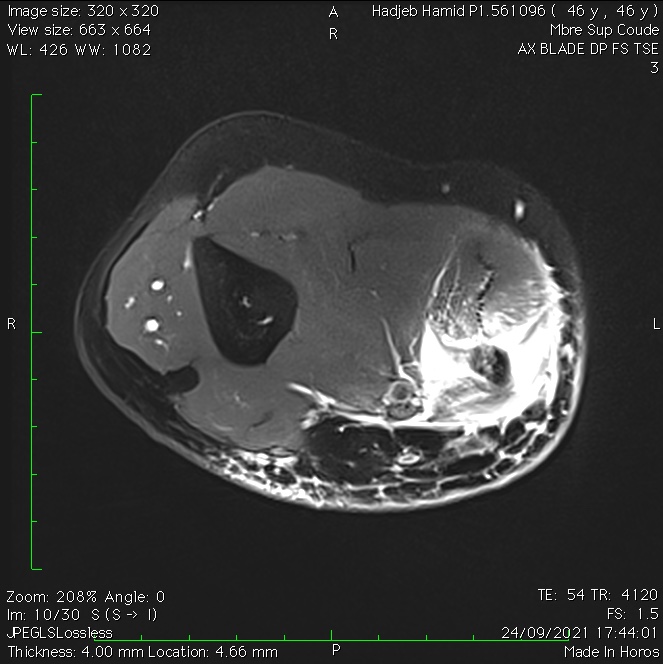 4
5
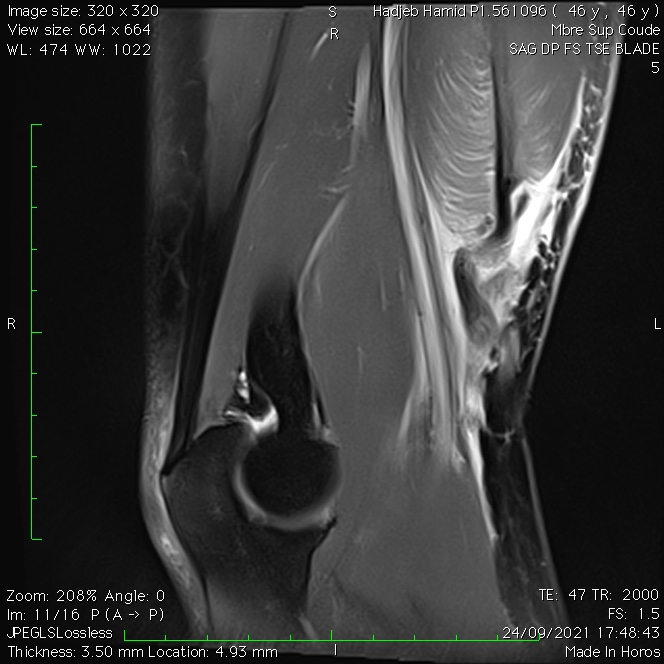